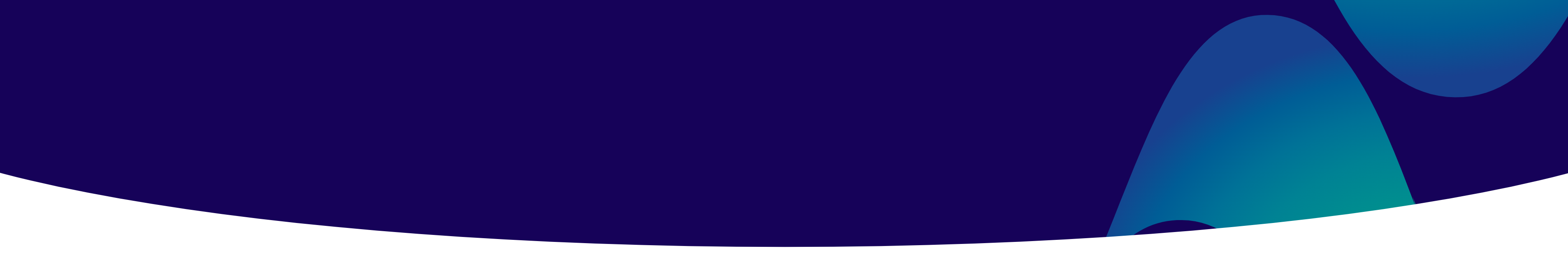 Author(s)
Affiliation
Title
Program code
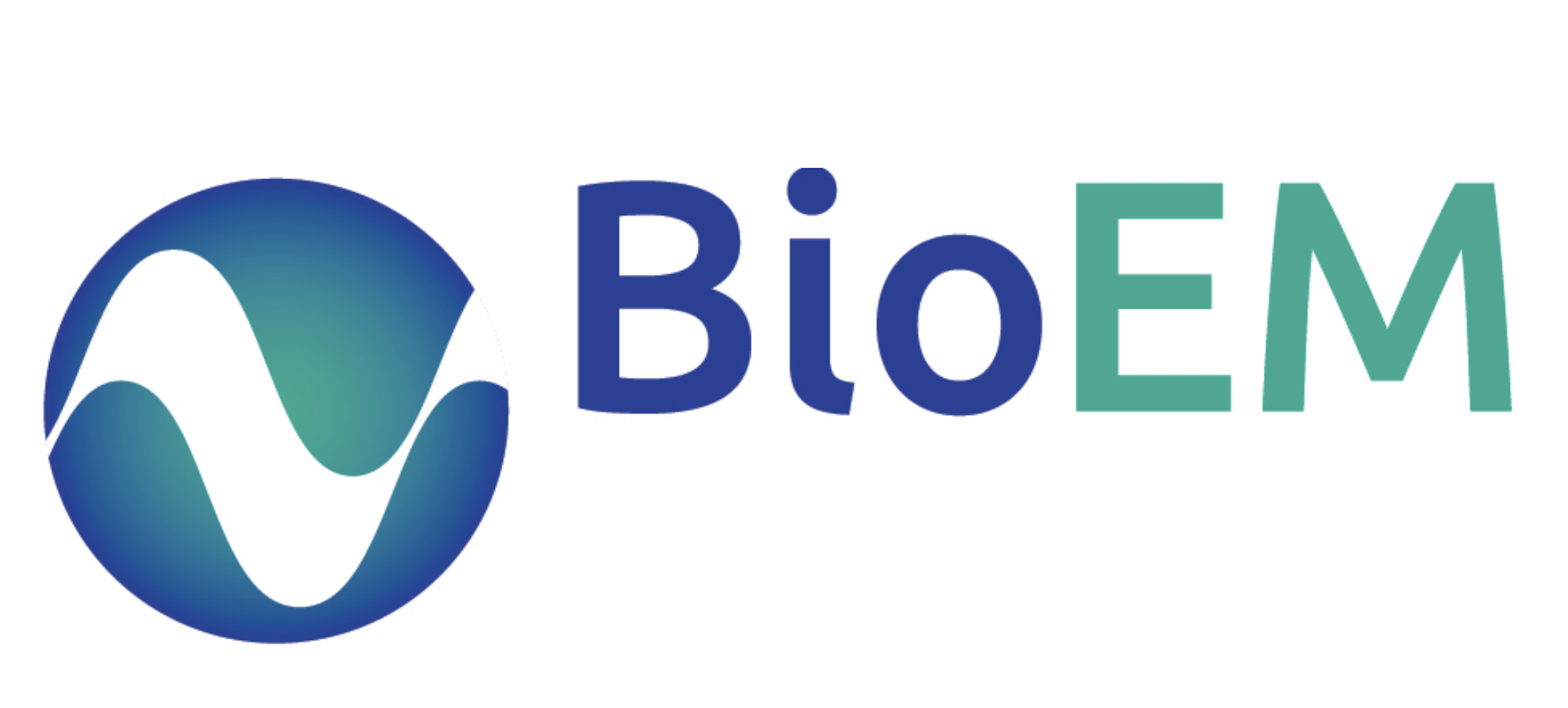 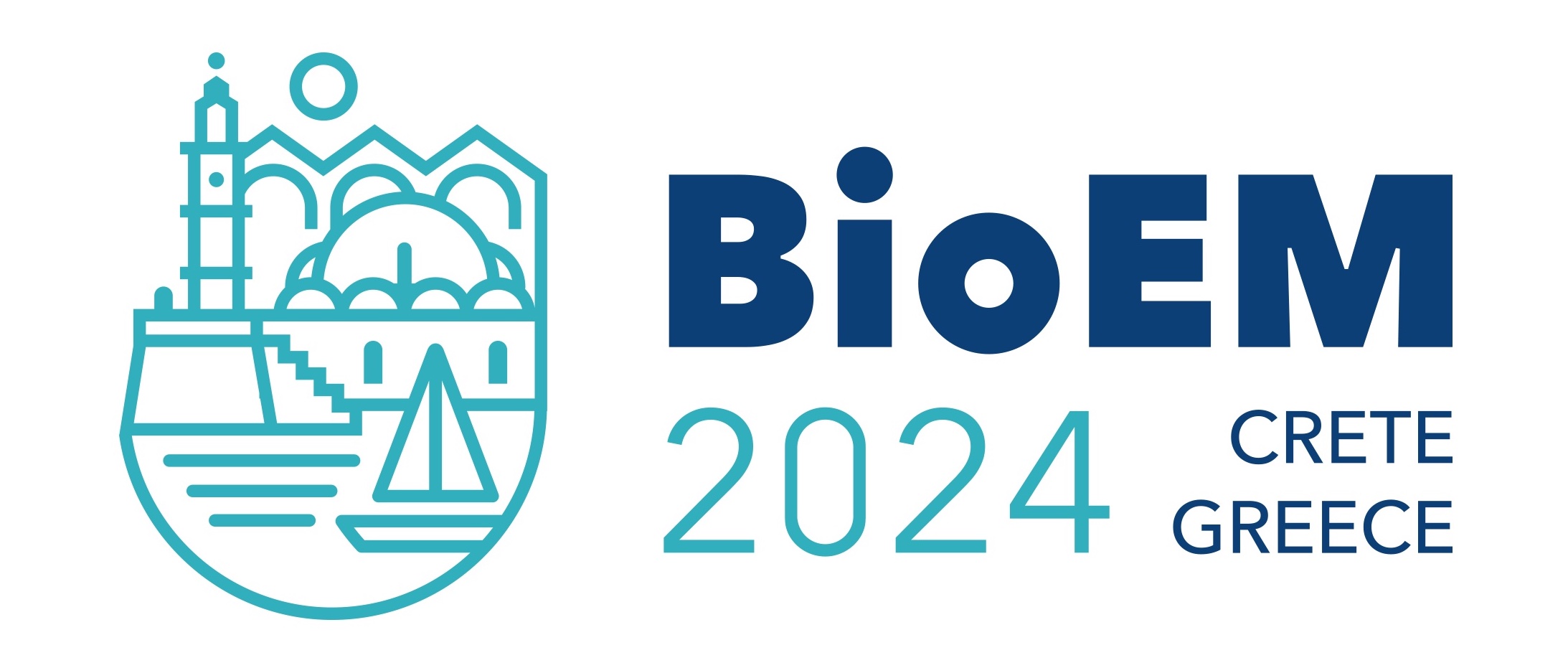